День памяти Валерия Алтухова
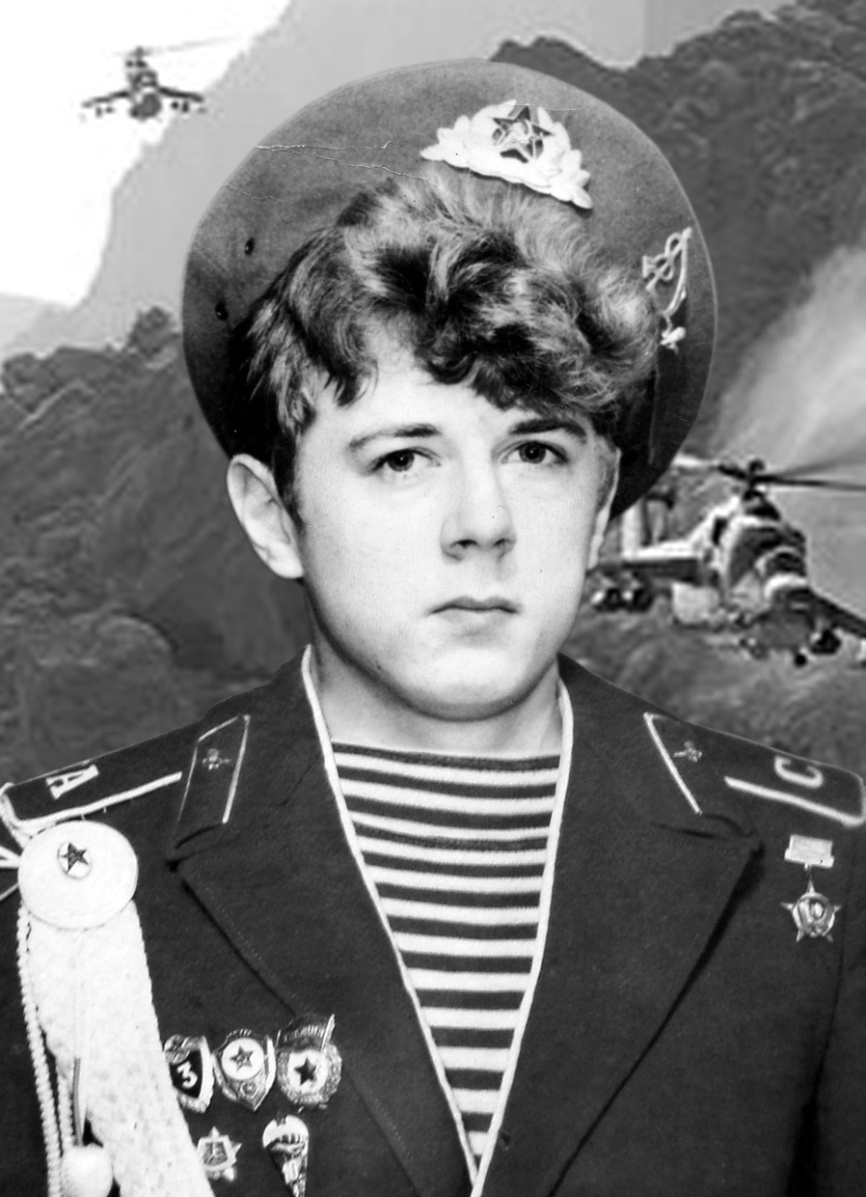 выпускника школы №1
Война в Афганистане
25 декабря 1979 года вновь сформированная 40-я армия генерал-лейтенанта Ю.В. Тухаринова вступила в Афганистан, имея 4 дивизии, 5 отдельных бригад, 4 отдельных полка, смешанный авиакорпус, трубопроводную бригаду и бригаду материального обеспечения. 
Кроме соединений и частей Советской Армии в Афганистане находились отдельные подразделения пограничных войск и должностные лица КГБ и МВД СССР.
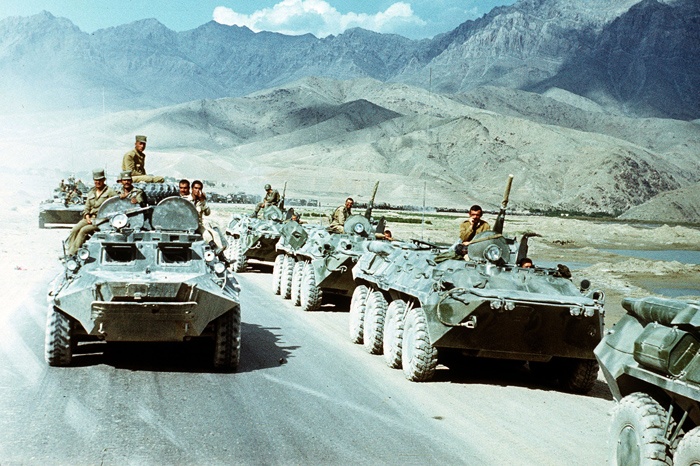 Ввод советских войск в Афганистан не привел к спаду вооруженного сопротивления оппозиции. Наоборот, с весны 1980 года оно начало разрастаться.
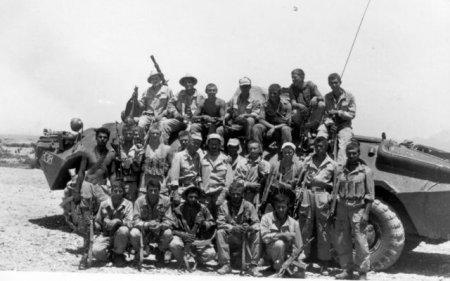 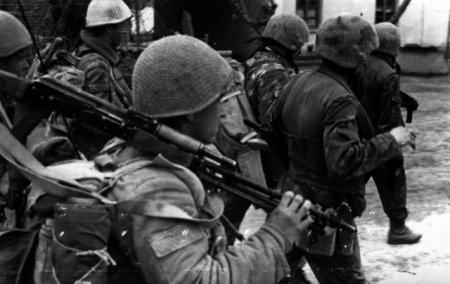 Пребывание ограниченного контингента советских войск в Афганистане (ОКСВ) работники Генштаба ВС СССР делили на четыре этапа, отличающихся по продолжительности, характеру и масштабам боевых действий.
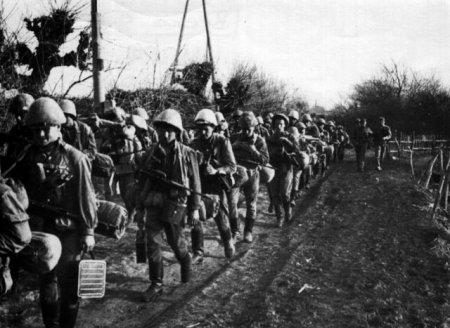 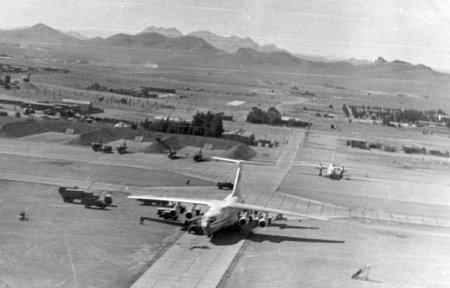 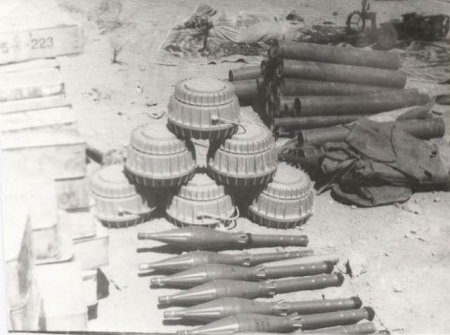 Второй этап: март 1980 г. - апрель 1985 г. Советские войска постепенно были втянуты в боевые действия все более крупного масштаба от уничтожения караванов, доставлявших душманам оружие и боеприпасы из Пакистана и Ирана, и ликвидации складов и базовых районов оппозиции, оборудованных полевыми и инженерными оборонительными сооружениями, до операций против наиболее агрессивных формирований. Немало усилий прилагалось и к упрочению местных органов власти правящего режима, реорганизации, вооружению и обучению правительственных войск.
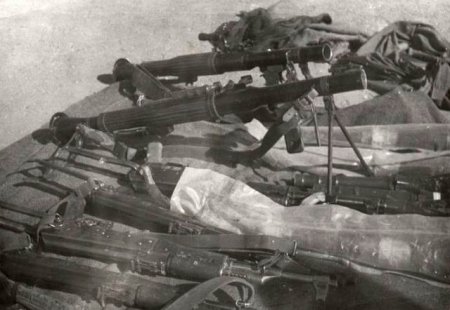 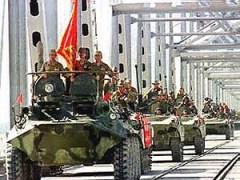 А помните каким он парнем был?
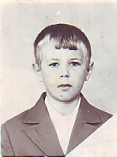 Родители Валерия
Школьные годы чудесные
Алтухов Валерий Иванович
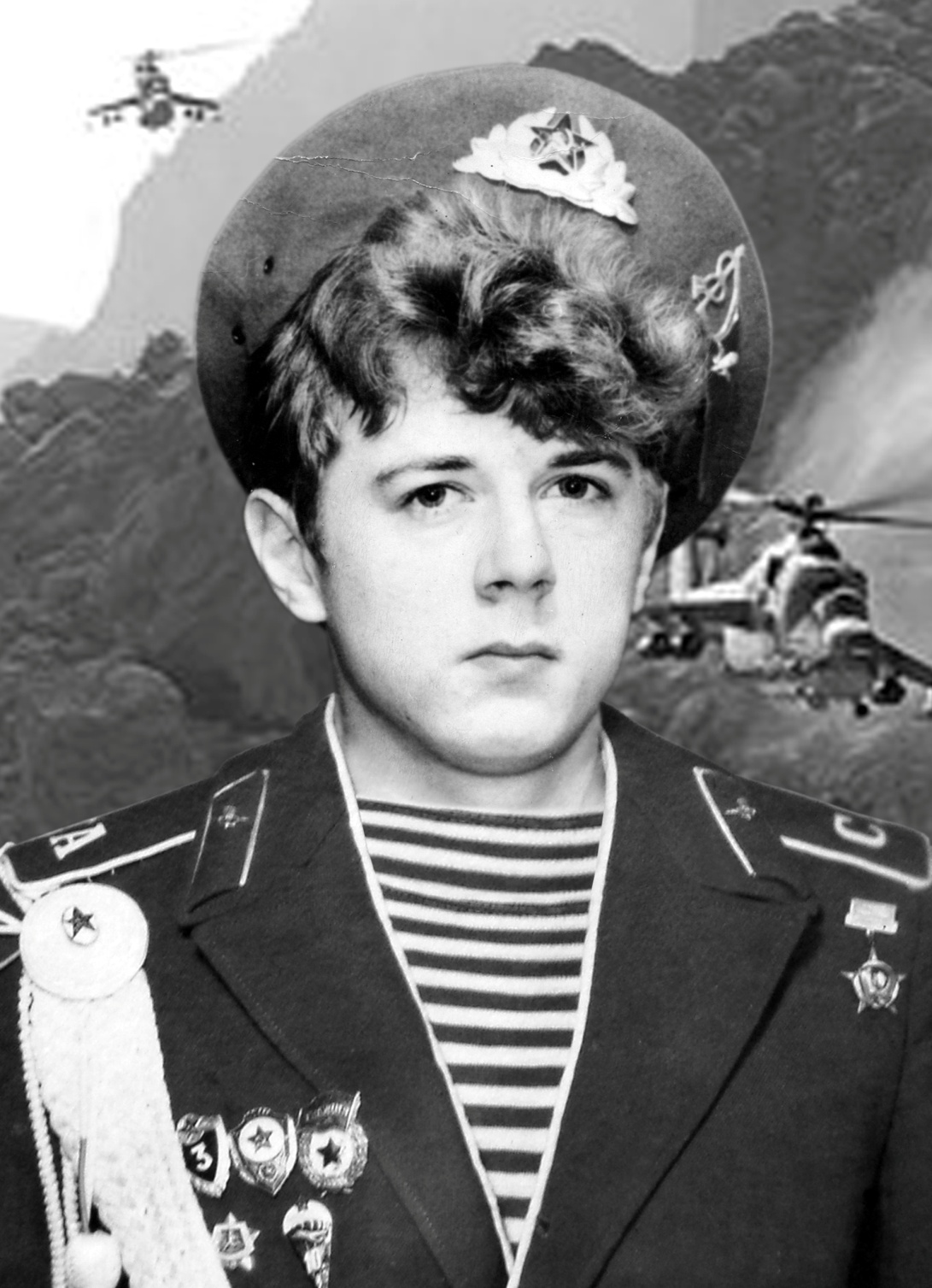 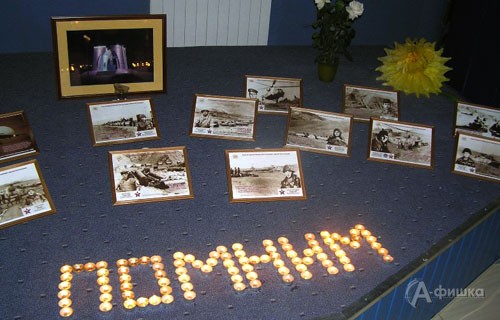 Вечная память герою
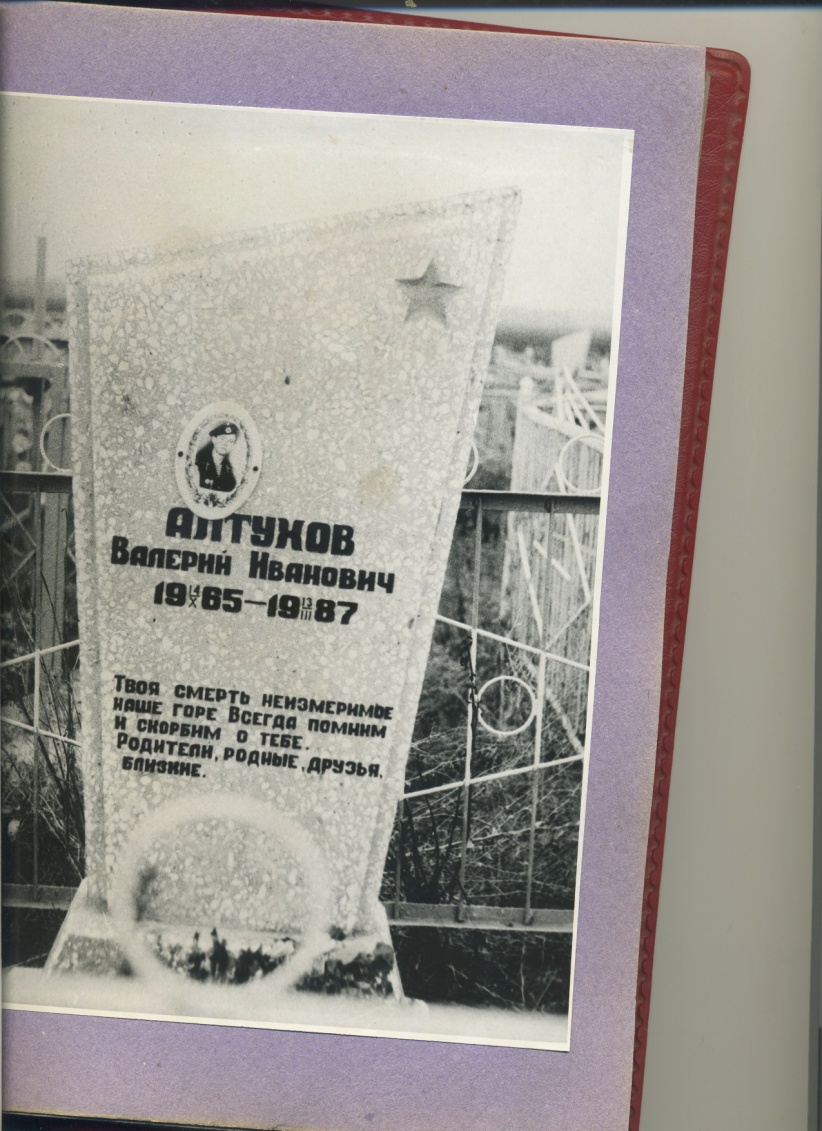